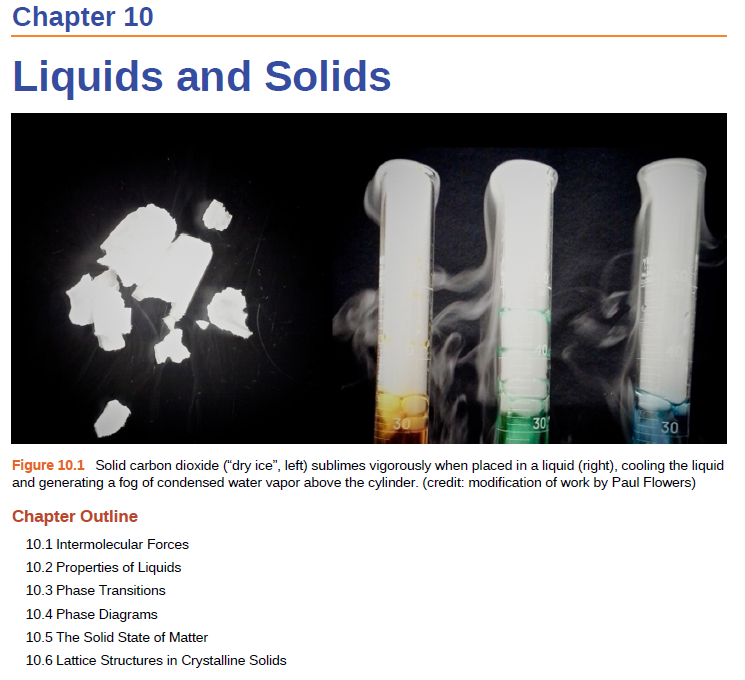 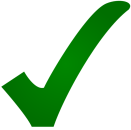 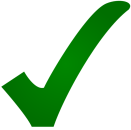 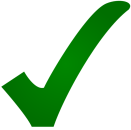 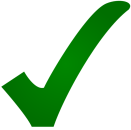 1
STATES OF MATTER
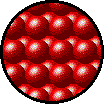 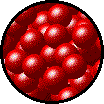 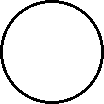 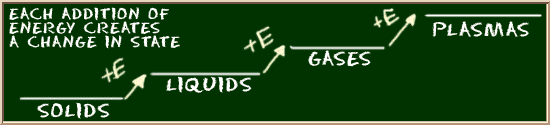 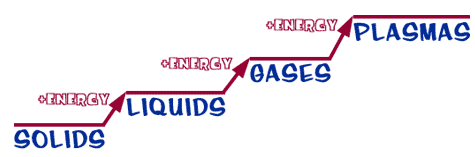 Solids-
	Ionic
Covalent
Molecular
Metallic
Crystalline/polycrystalline/amorphous
2
Solids
Crystalline solids
Exhibit a three-dimensional order.
Show diffraction pattern when irradiated with X-rays.
Amorphous solids
Exhibit a short-range order, but
	are disordered over the long range.
Do not show diffraction pattern under X-ray irradiation.
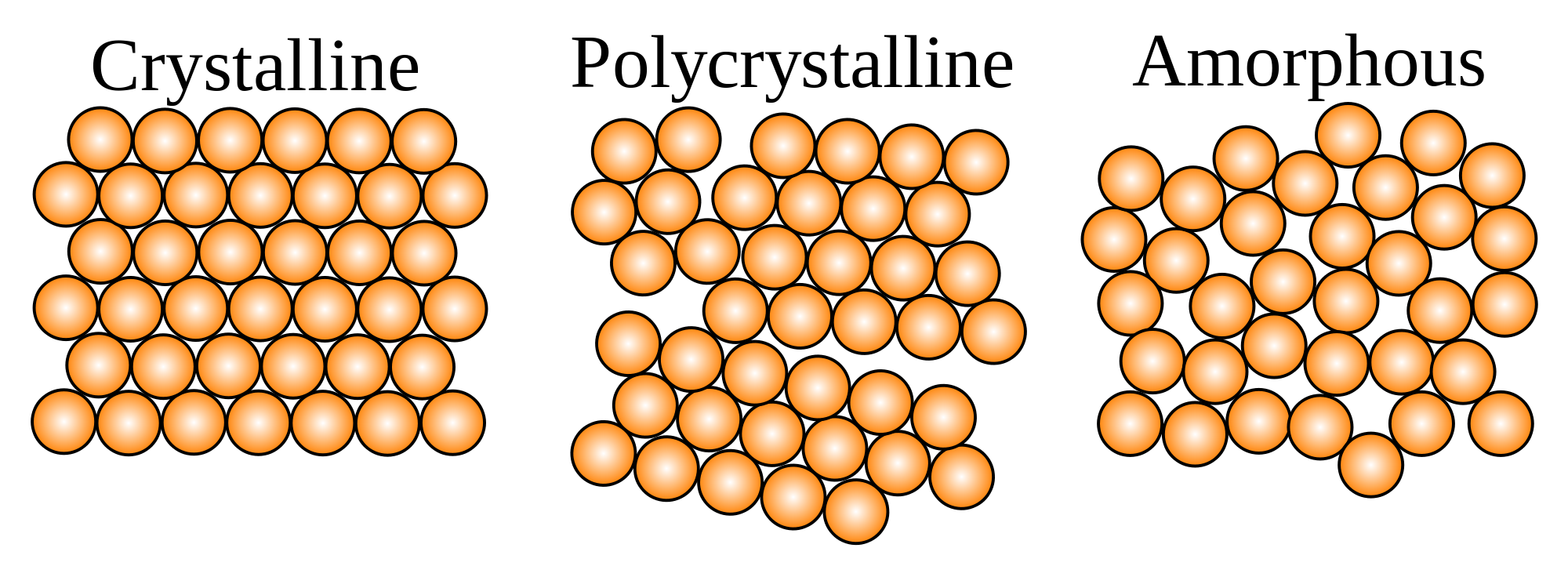 3
Crystalline Solids
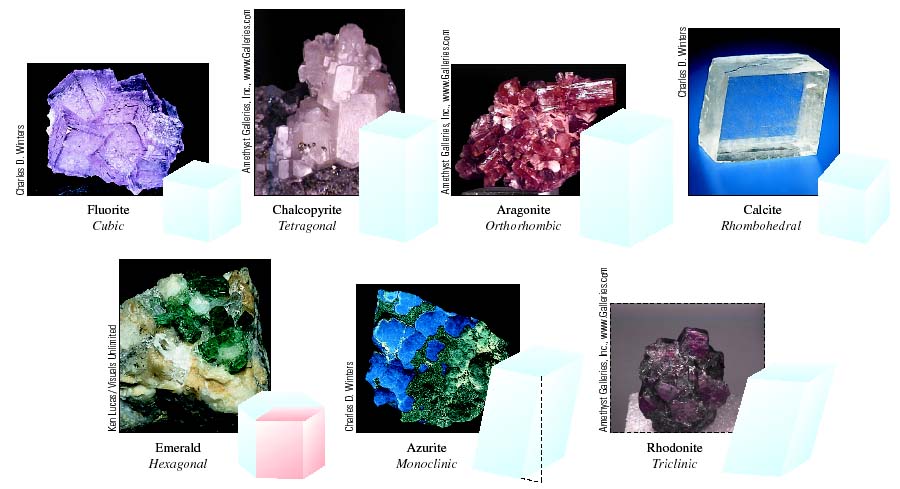 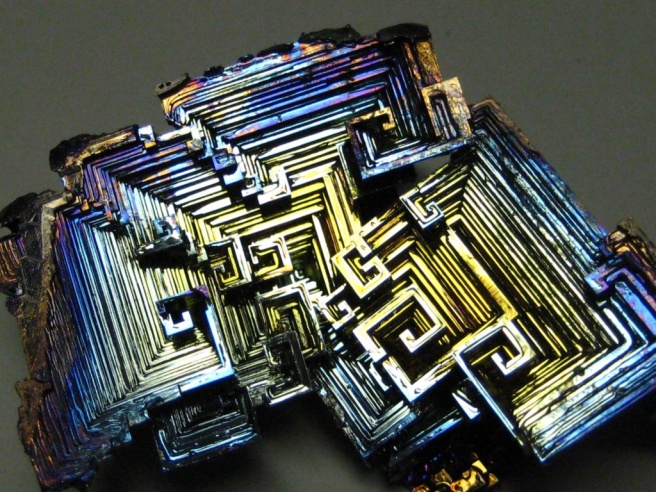 Bismuth Crystals
4
lattice
point
Unit cells repeat in 3 dimensions
Unit Cell
Crystalline Solids
A crystalline solid possesses rigid and long-range order.  In a crystalline solid, atoms, molecules or ions occupy specific (predictable) positions.
A unit cell is the basic repeating structural unit of a crystalline solid.
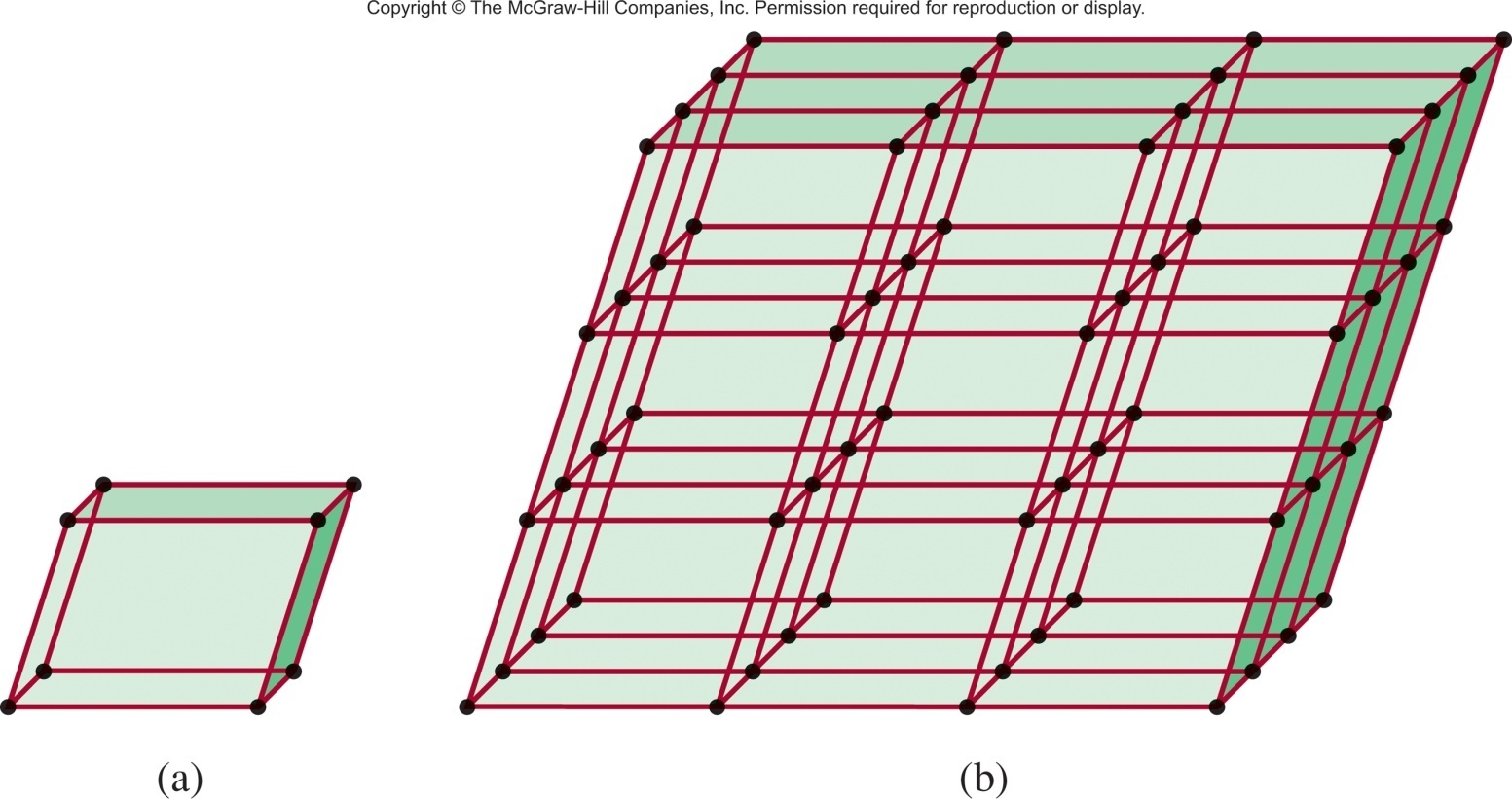 5
2-D Unit Cell
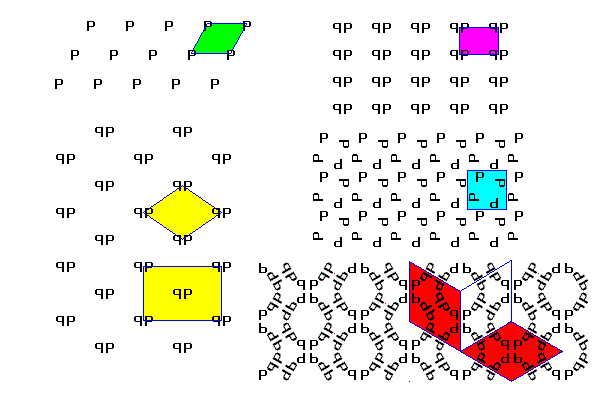 Seven Basic Unit Cells
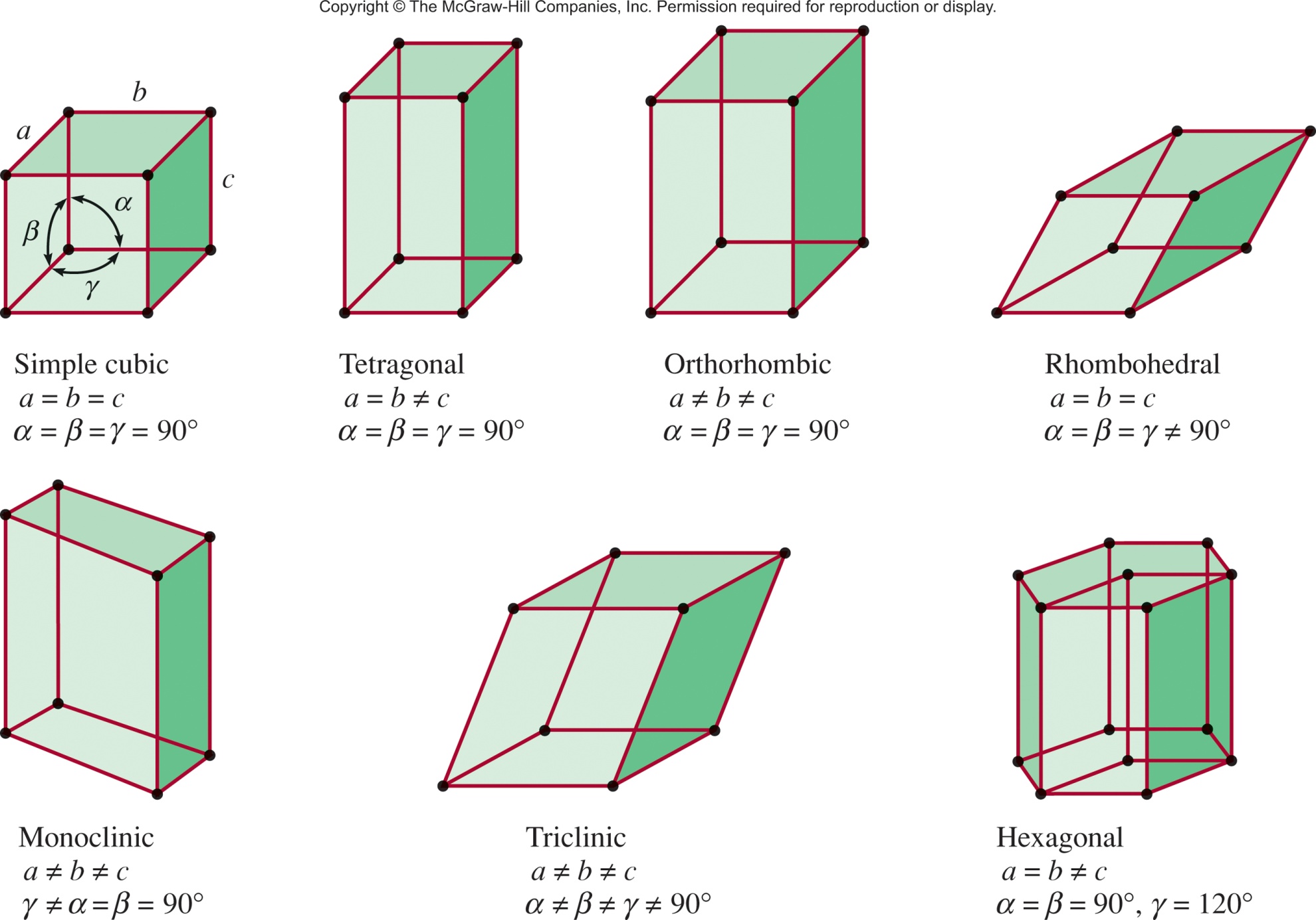 7
Relation Between Edge Length and Atomic Radius
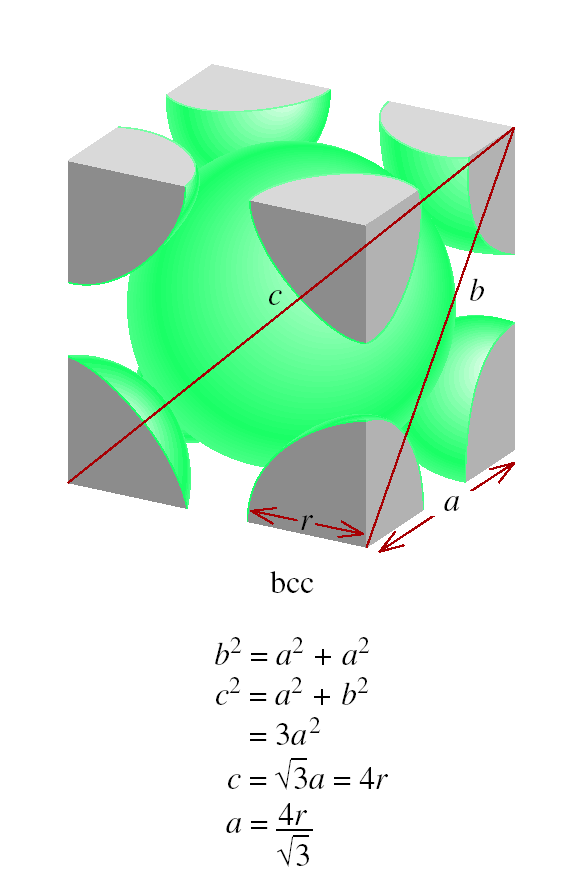 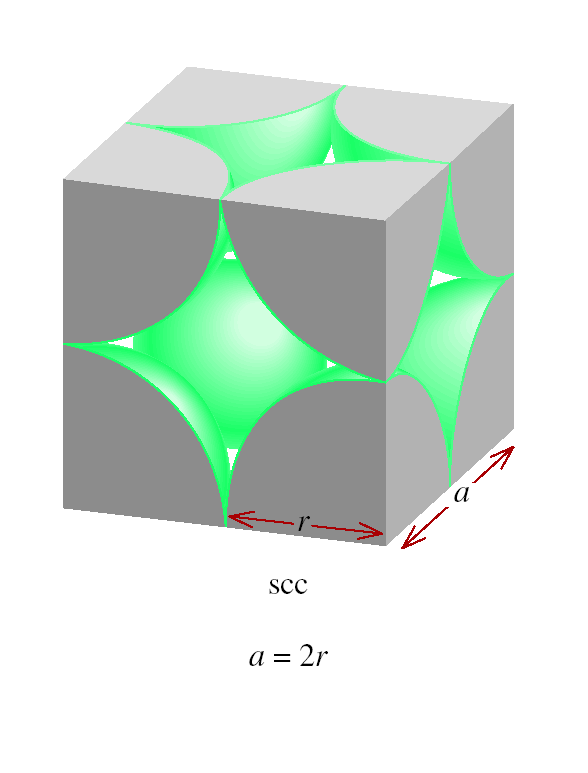 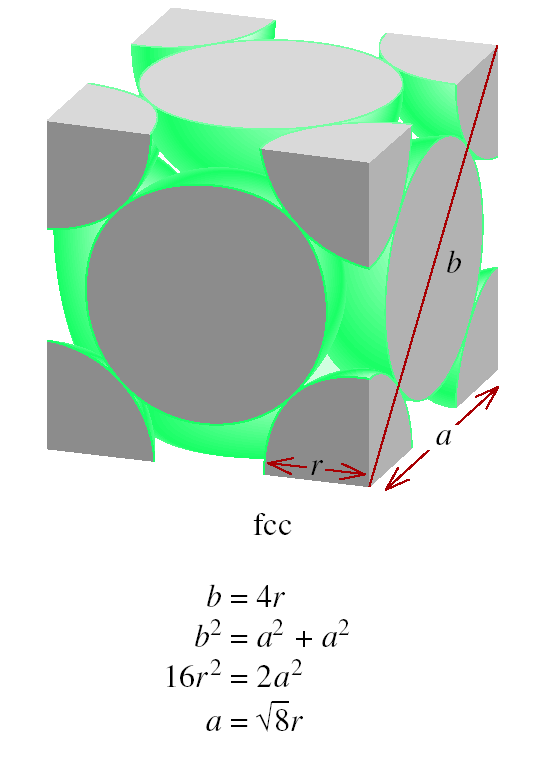 I am not going to test you on this.
8
Types and Examplesof Crystalline Solids
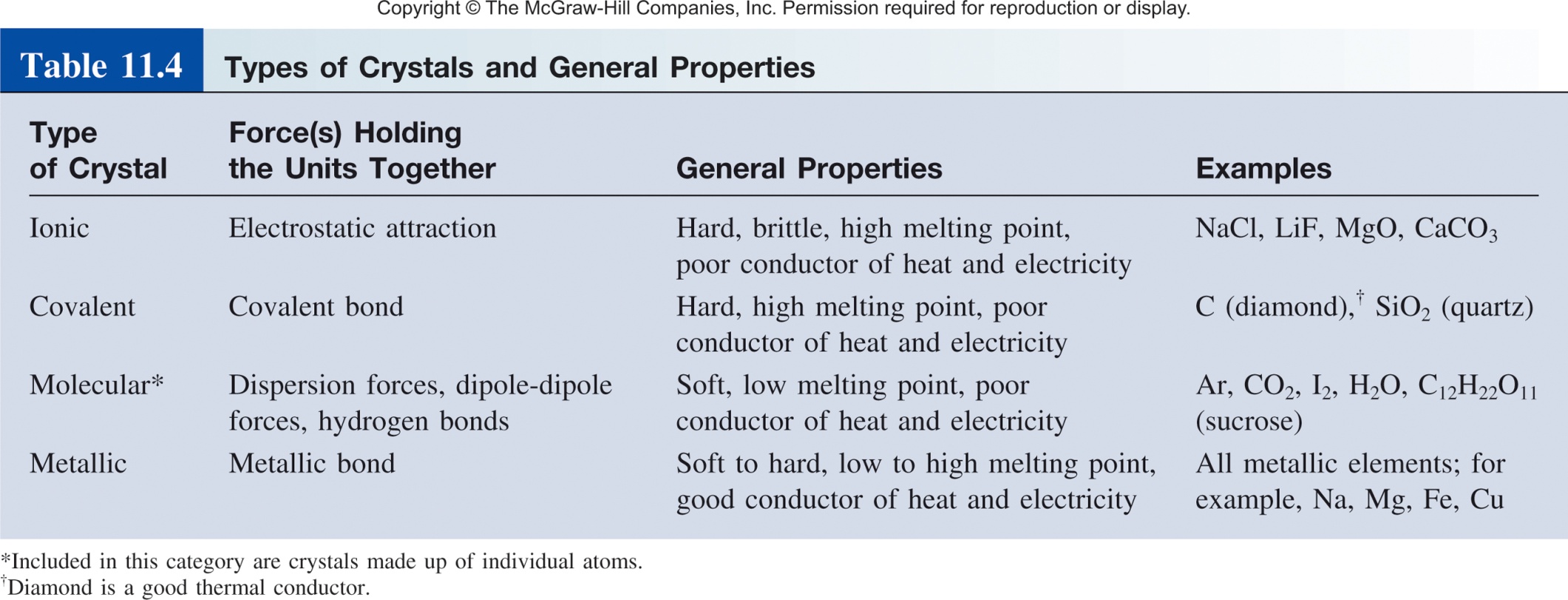 9
Molecular Crystals
Lattice points occupied by molecules
Held together by intermolecular forces
Soft, low melting point
Poor conductor of heat and electricity
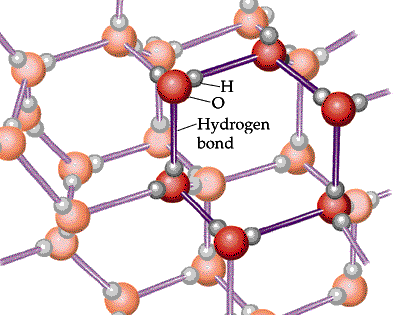 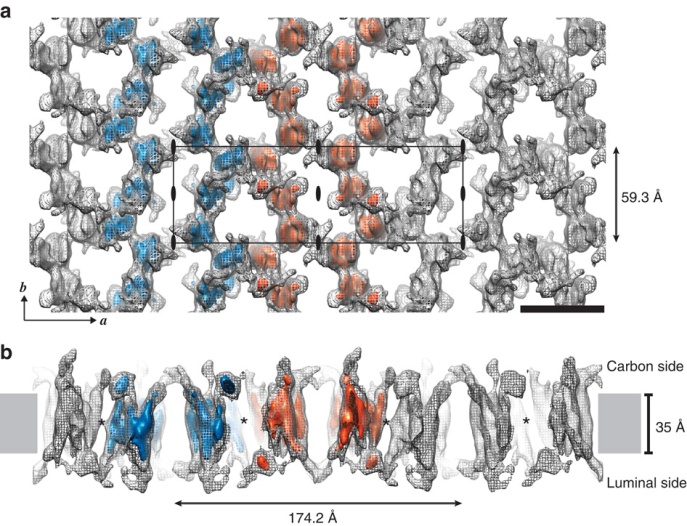 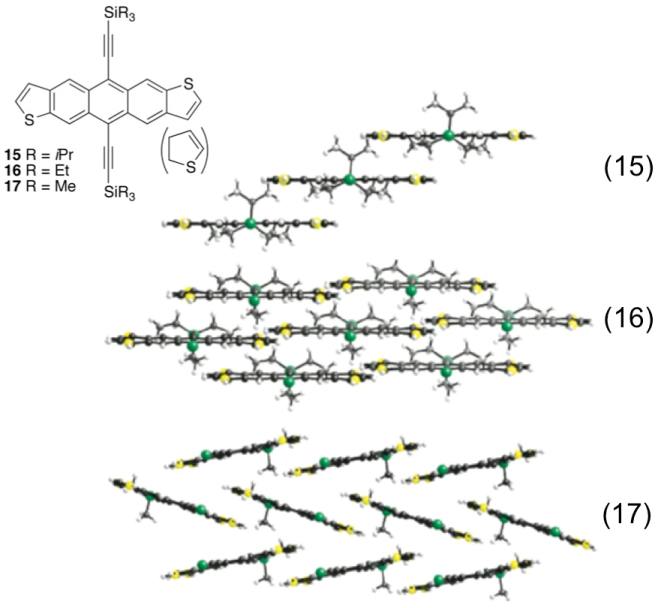 H2O (ice)
Proteins
10
Organic Molecules
How do we know their structure?
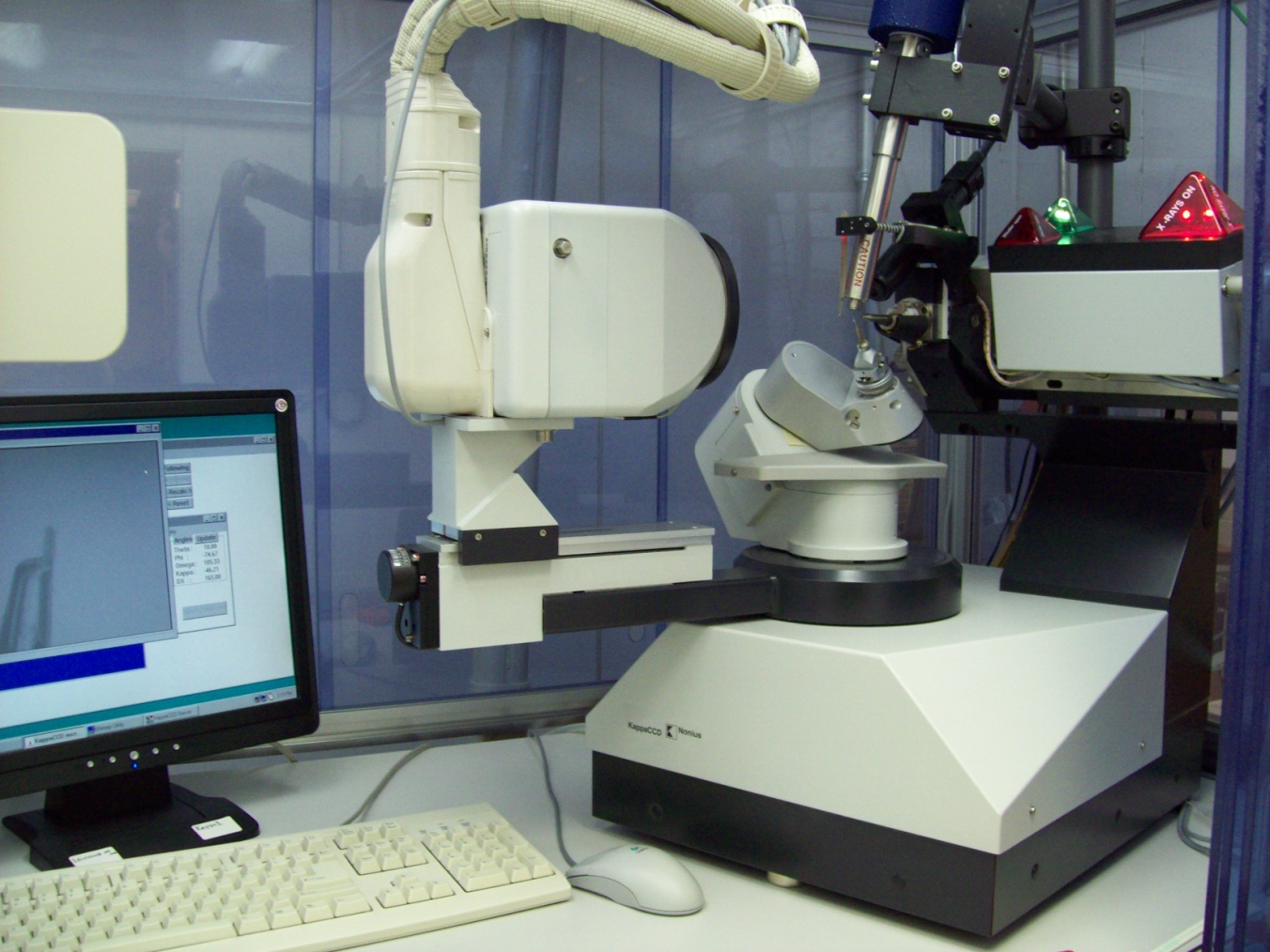 x-ray crystallography
Discovery of X-Rays
The first Nobel prize in Physics
Wilhelm Röntgen (1901)
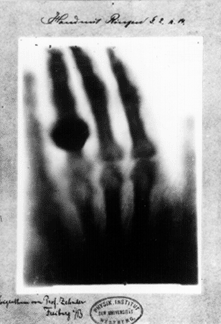 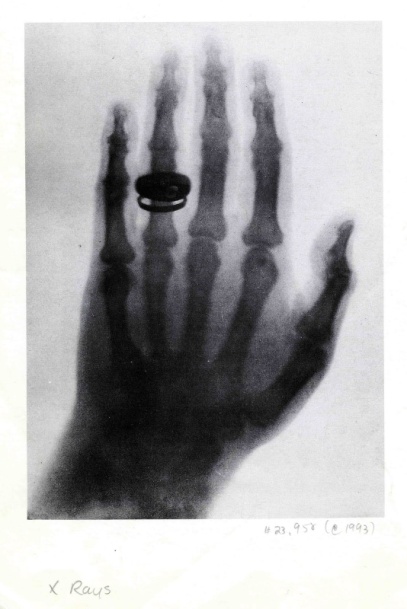 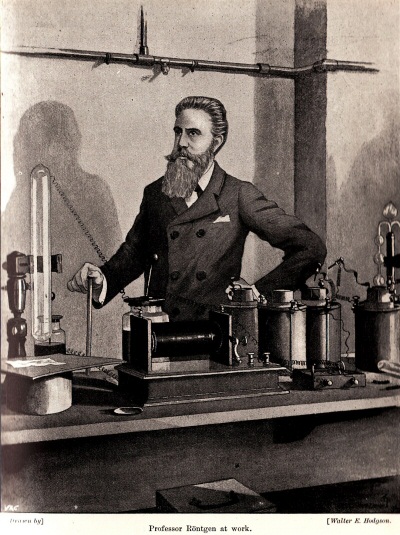 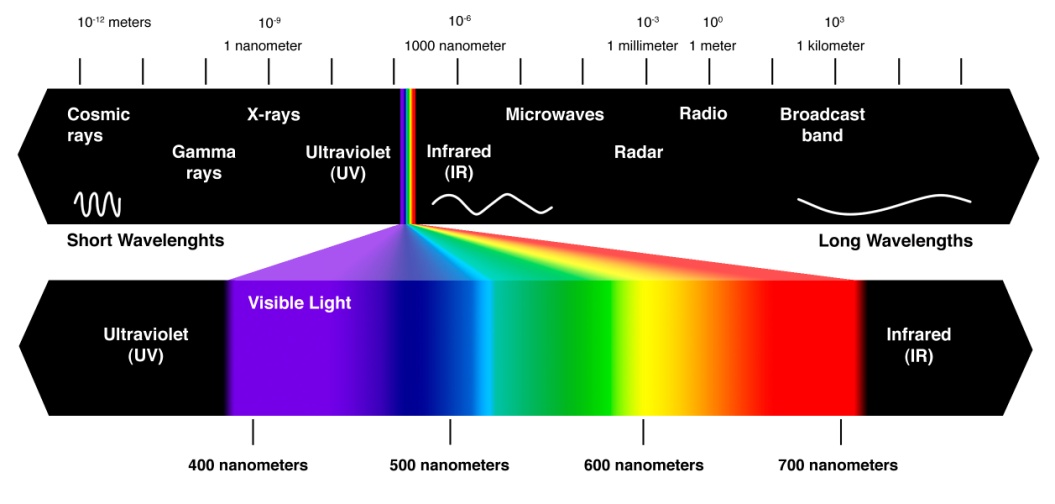 X-Rays Diffraction
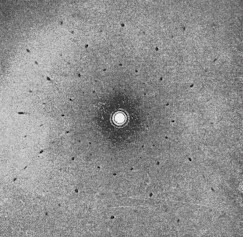 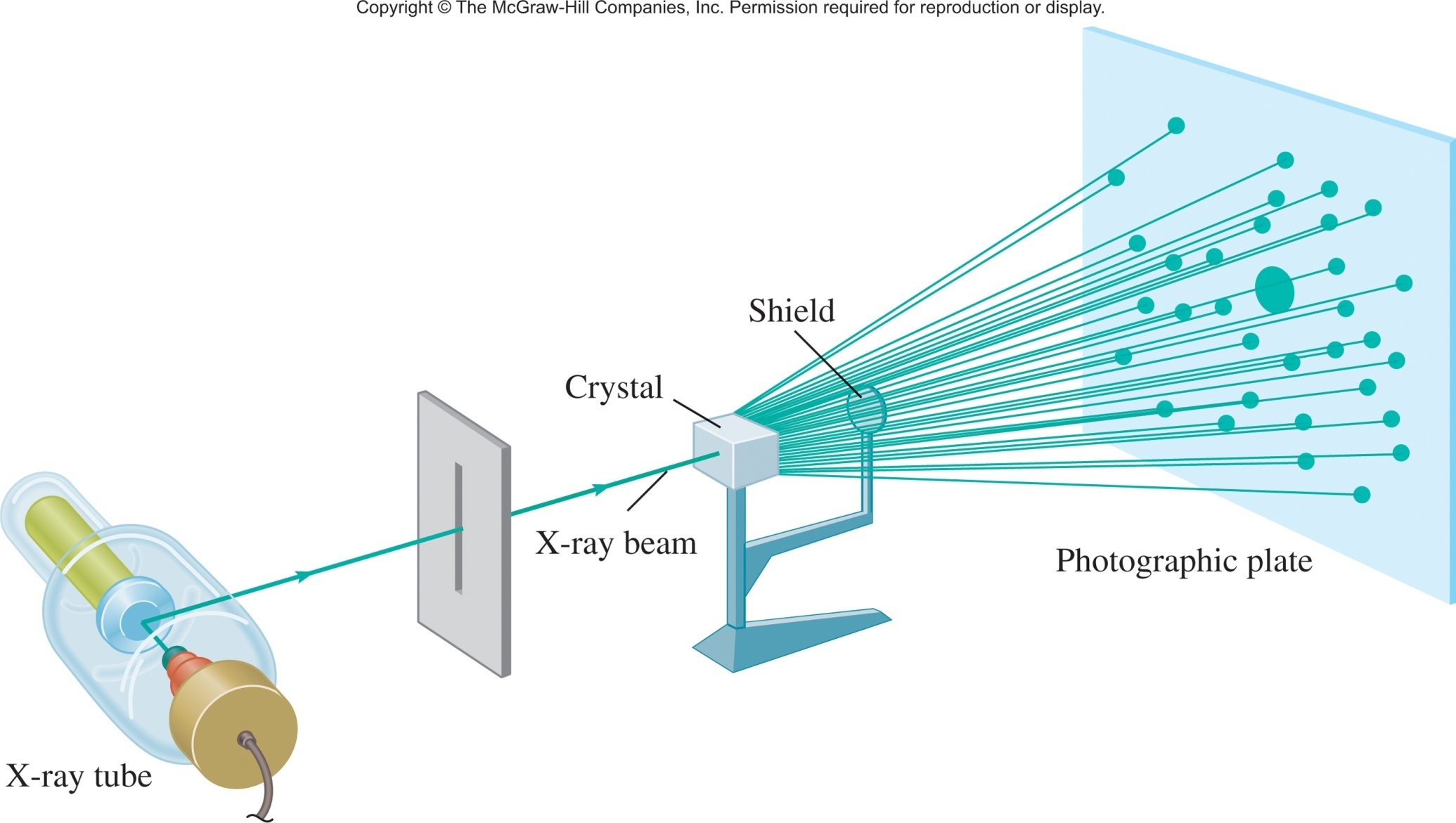 NaCl
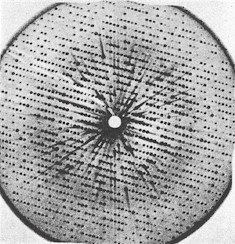 X-ray Diffraction
Myoglobin
13
x-ray Diffraction
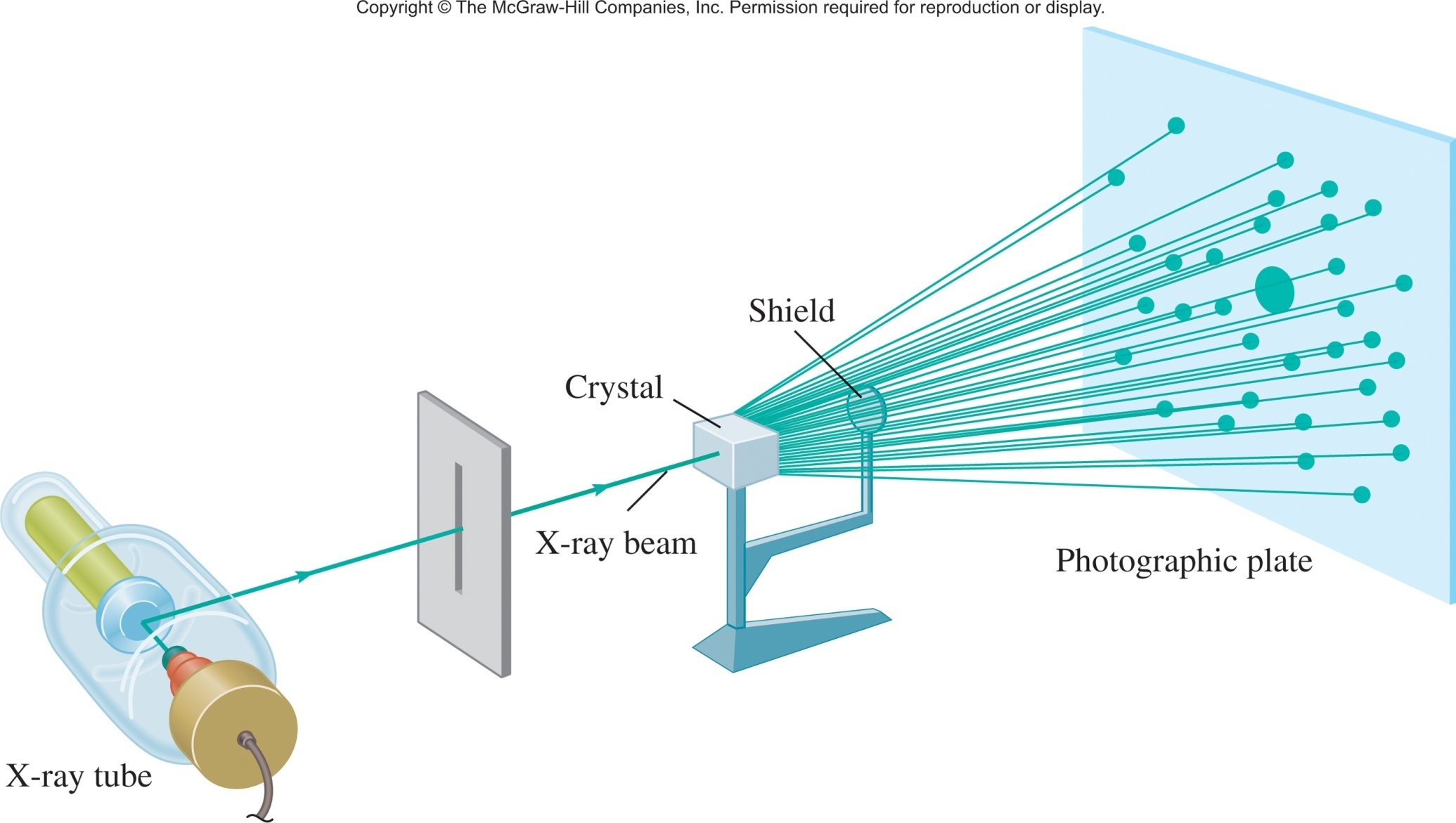 NaCl
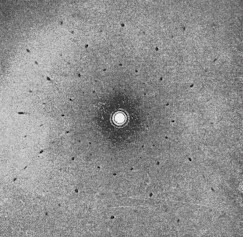 constructively
destructively
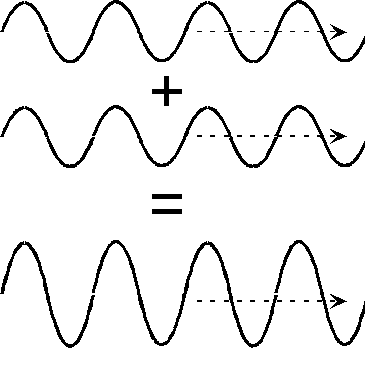 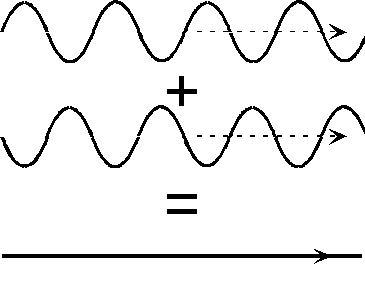 Diffraction
Can be observed for any kind of waves
When diffraction occurs from several periodically arranged objects, the waves add up (interference) to produce maxima and minima of intensity
To achieve this effect, the distance between the objects should be comparable to the wavelength
In crystals, interatomic distances are on the order of 10-10 m = 1 Å
Hence, the X-rays!
15
X-Ray Diffraction
Constructive Interference
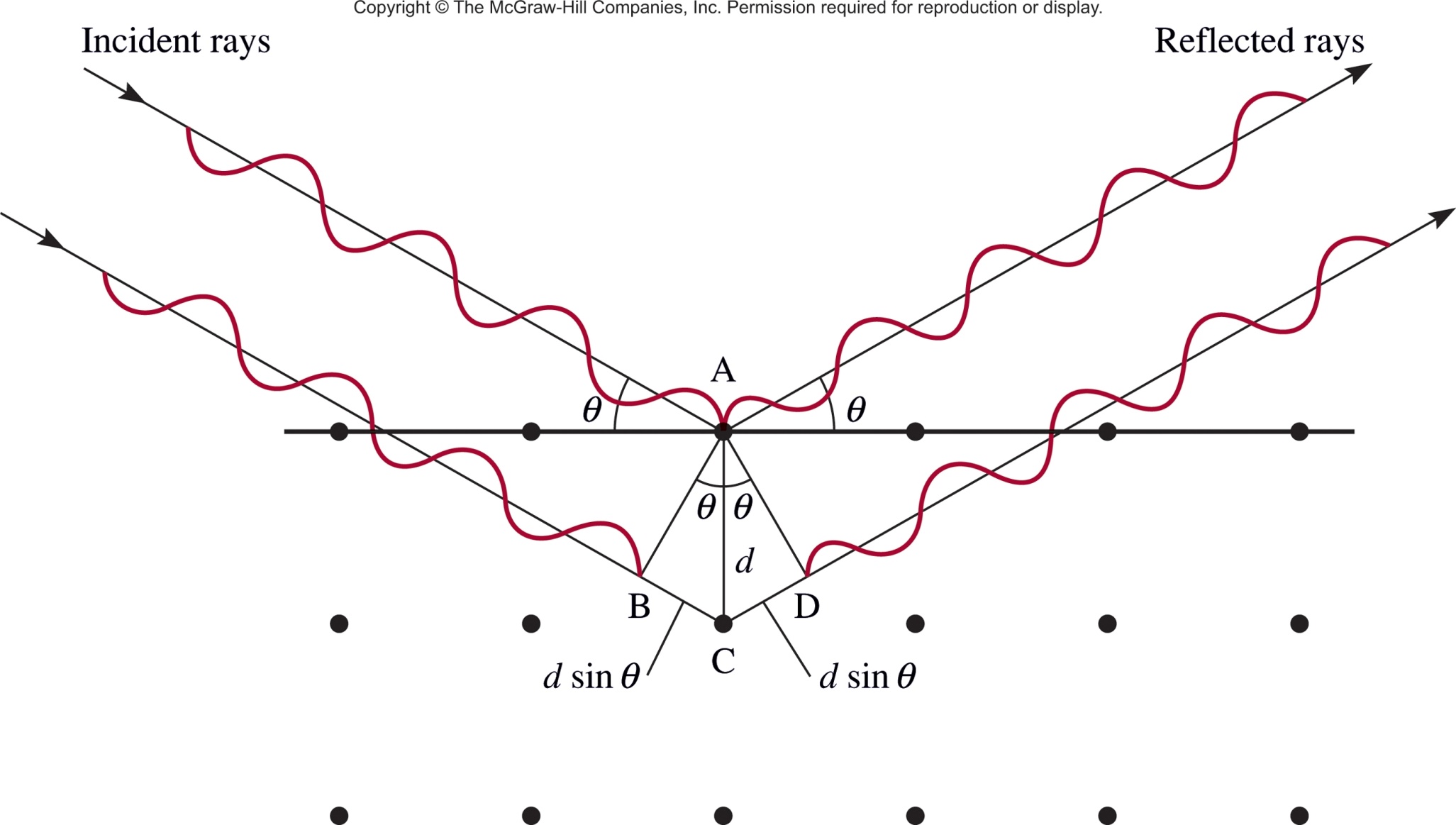 Will only be constructive (give a spot) if:
=
the length of (B to C + C to D)
n
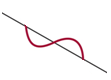 [         ]
16
X-Ray Crystallography
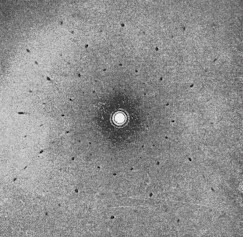 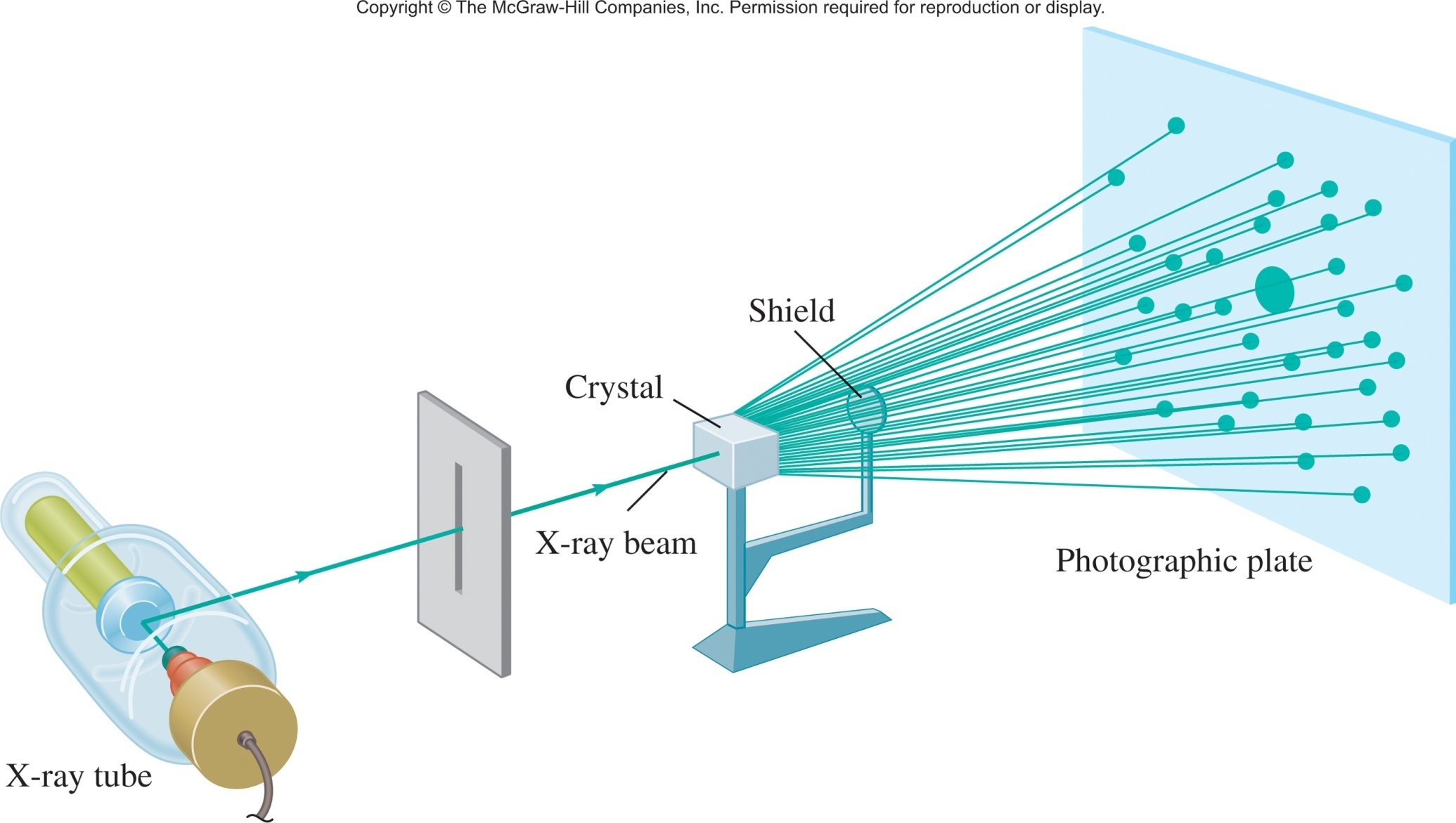 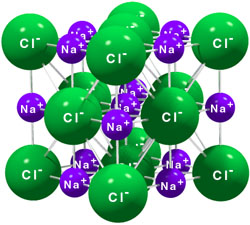 Diffraction
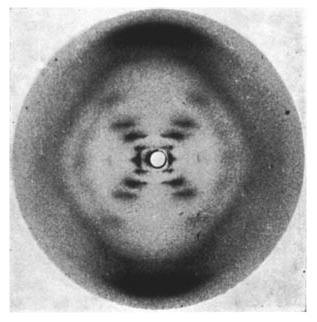 Photo 51 
Rosalind Franklin
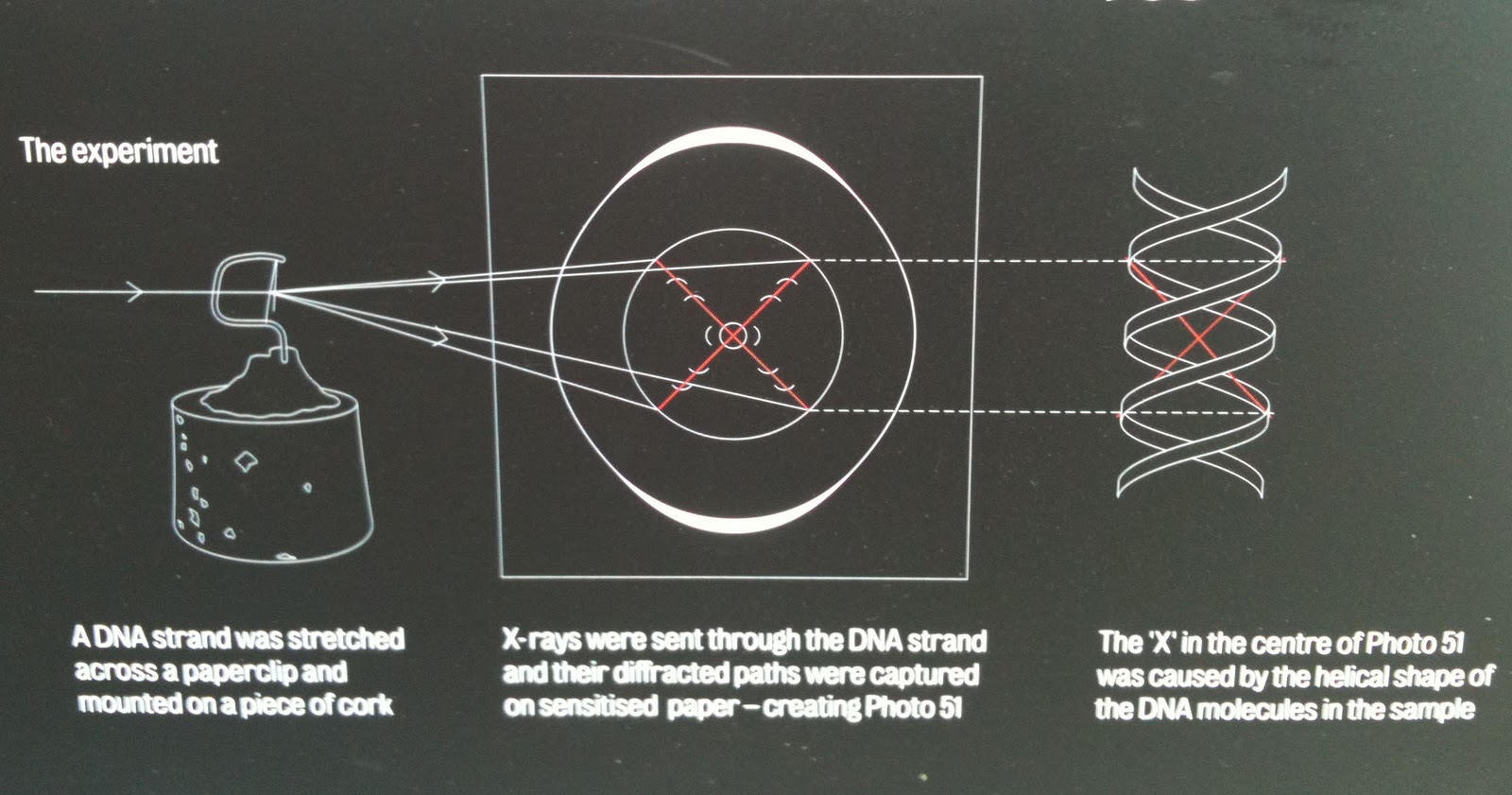 18
Crystals Side Note
Al2O3
Ruby
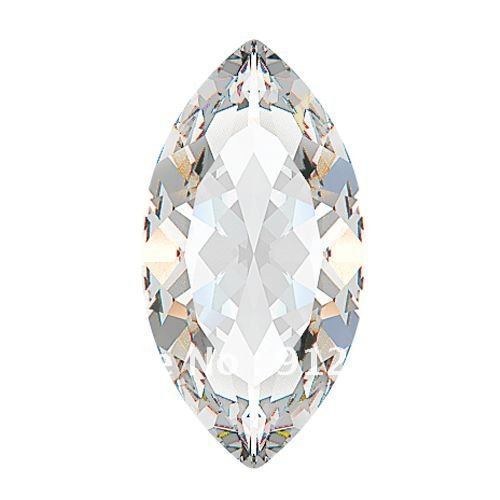 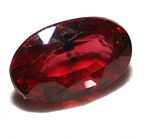 Replace 
1% Al3+ with Cr3+
Colorless
Absorbs yellow-green
Emits red
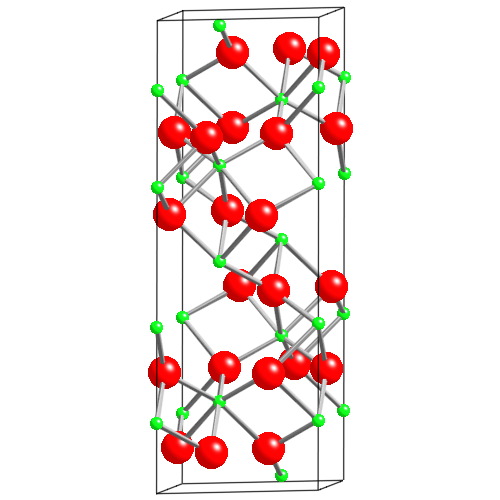 Al green 
O red
Most expensive ruby (1.6 cm3) = $6.7 million
Al2O3 (1.5 cm3)  =  ~$500
Crystals Side Note
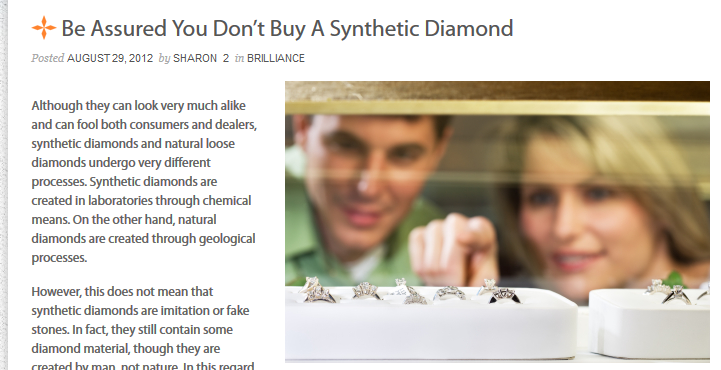 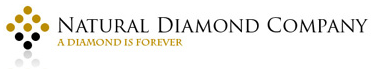 What is the difference between synthetic and natural diamonds?
Geological Pressure-Time
Anvil + Hydraulic Press
Synthesis
Cn
Cn
Composition
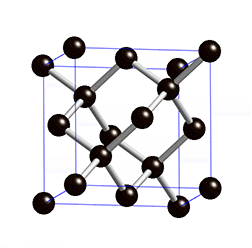 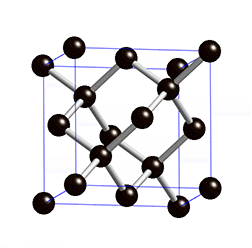 Structure
X-ray pattern
Same
Properties
Same
Size (flawless)
~2 g (10 ct)
~20 g (100 ct)
Cost
$4,000/ct
$10,000/ct
35-80%
35%
Resale (mv)
B.S. and M.S. Chemists 
and Engineers
Slave Labor
Production Staff
Value added to your relationship
0
Solids
Crystalline solids
Exhibit a three-dimensional order.
Show diffraction pattern when irradiated with X-rays.
Amorphous solids
Exhibit a short-range order, but
	are disordered over the long range.
Do not show diffraction pattern under X-ray irradiation.
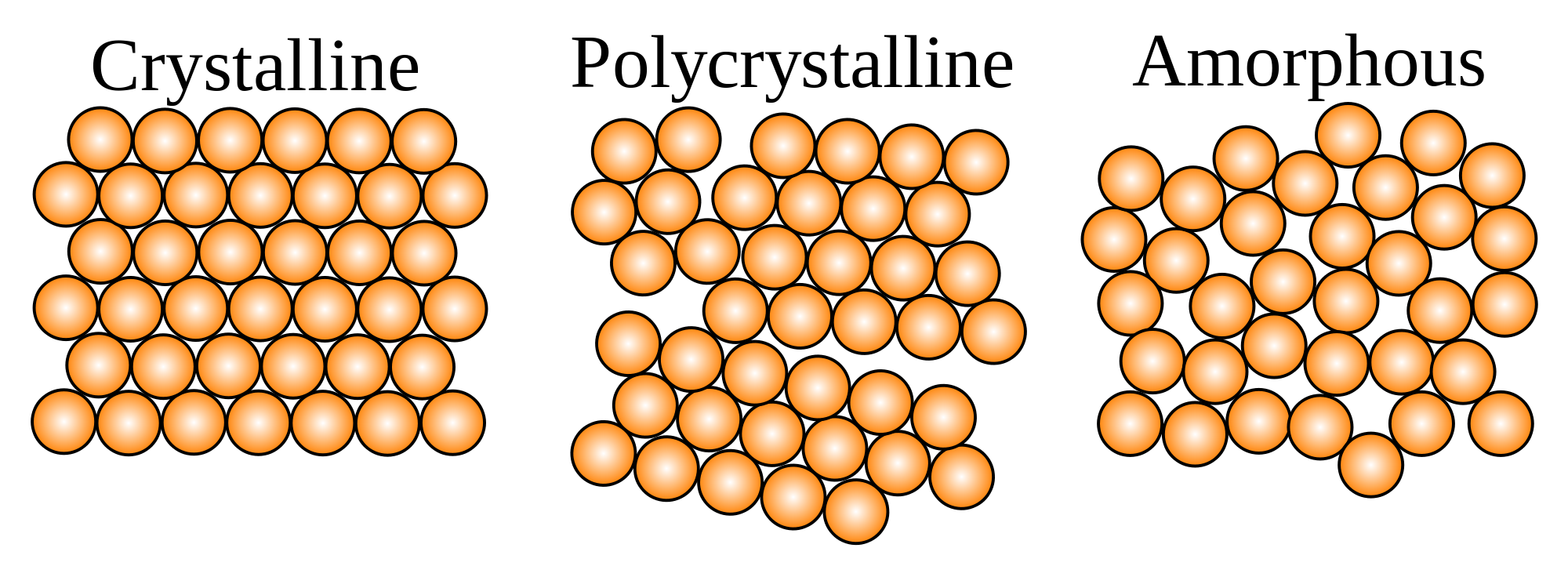 22
Amorphous Solids
There are many solids that are not crystalline (will not diffract)
No long range order
Molecules are arranged in a “random” manner
Flow when subject to pressure over time
Isotropic i.e. same properties in all direction
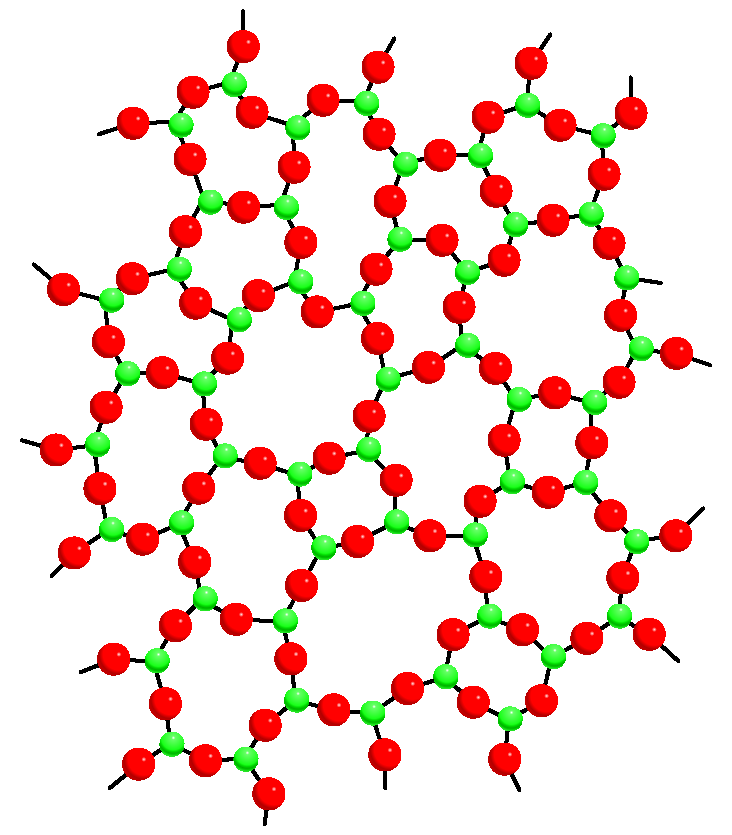 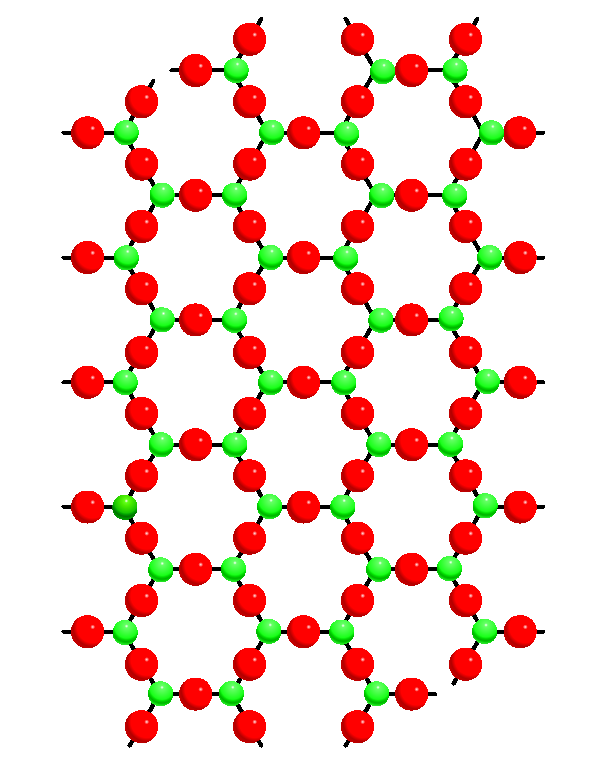 Crystalline SiO2
(quartz)
Amorphous SiO2
(glass)
Amorphous Solid Examples
Synthetic plastics/polymers
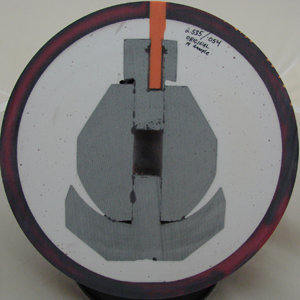 Aerogels
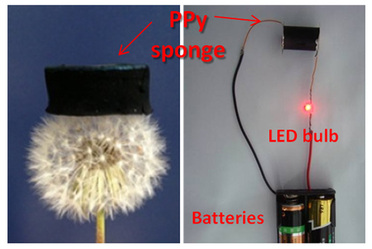 Organic Electronics
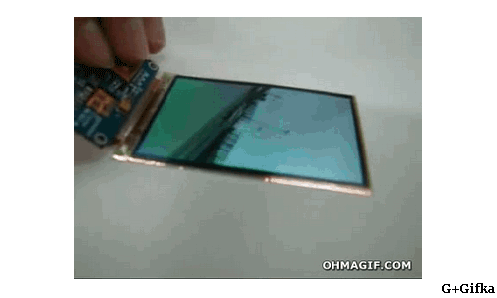 Scientific Reports 2014, 4, 5792.
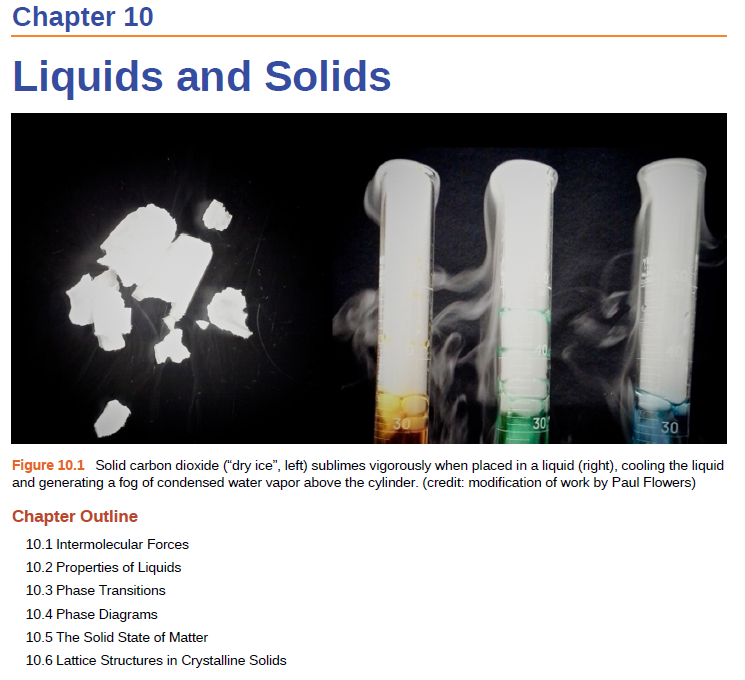 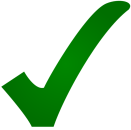 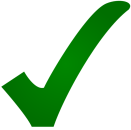 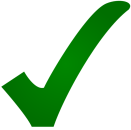 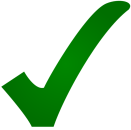 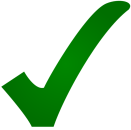 25
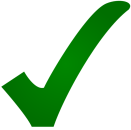